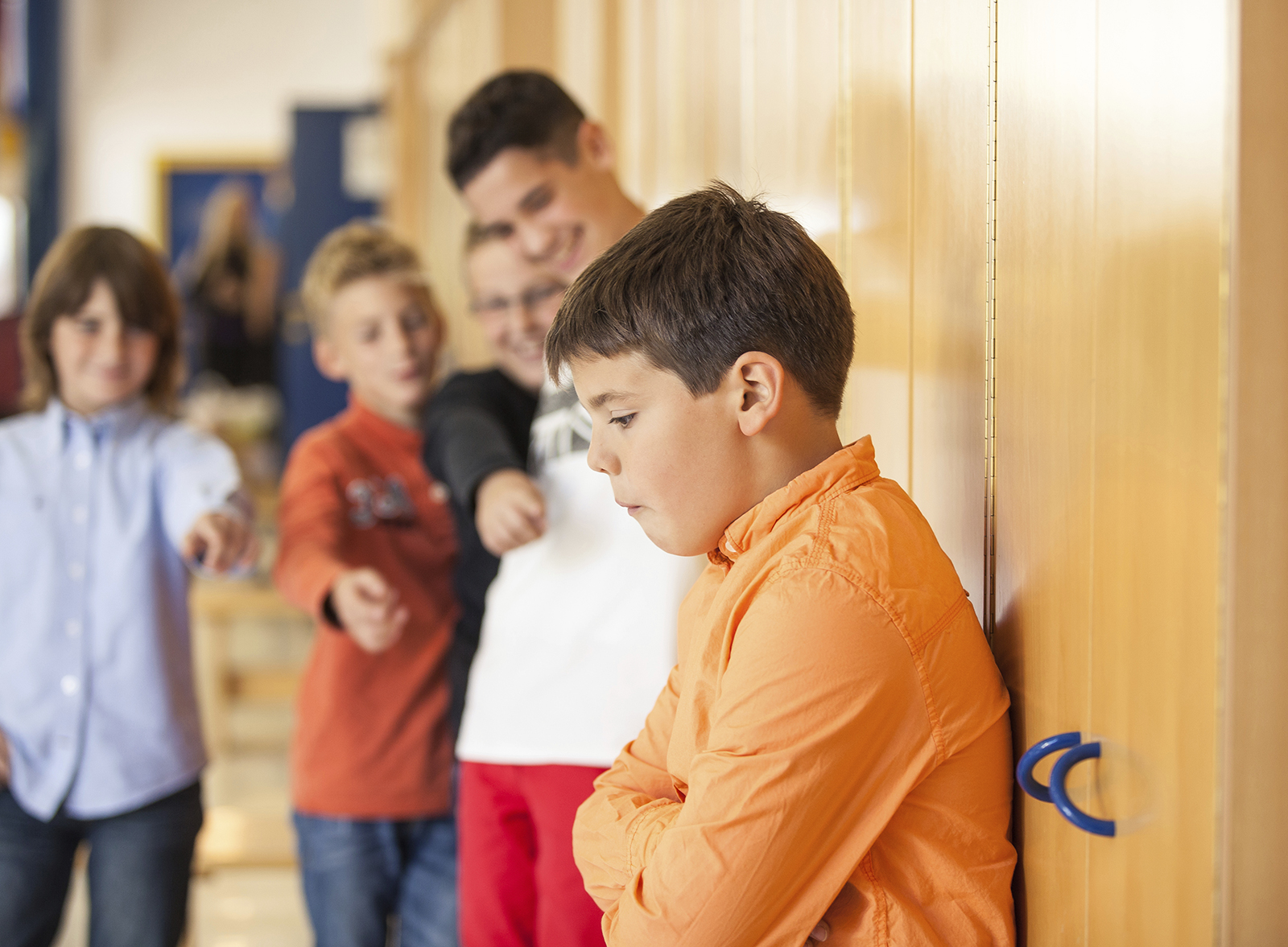 Stop it!
Campaign to stop bullying
Objectives
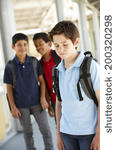 The student will explain how bullying and harassment affect health and safety. (7.1u)

The student will create a campaign to prevent bullying in school and online. (7.3s)
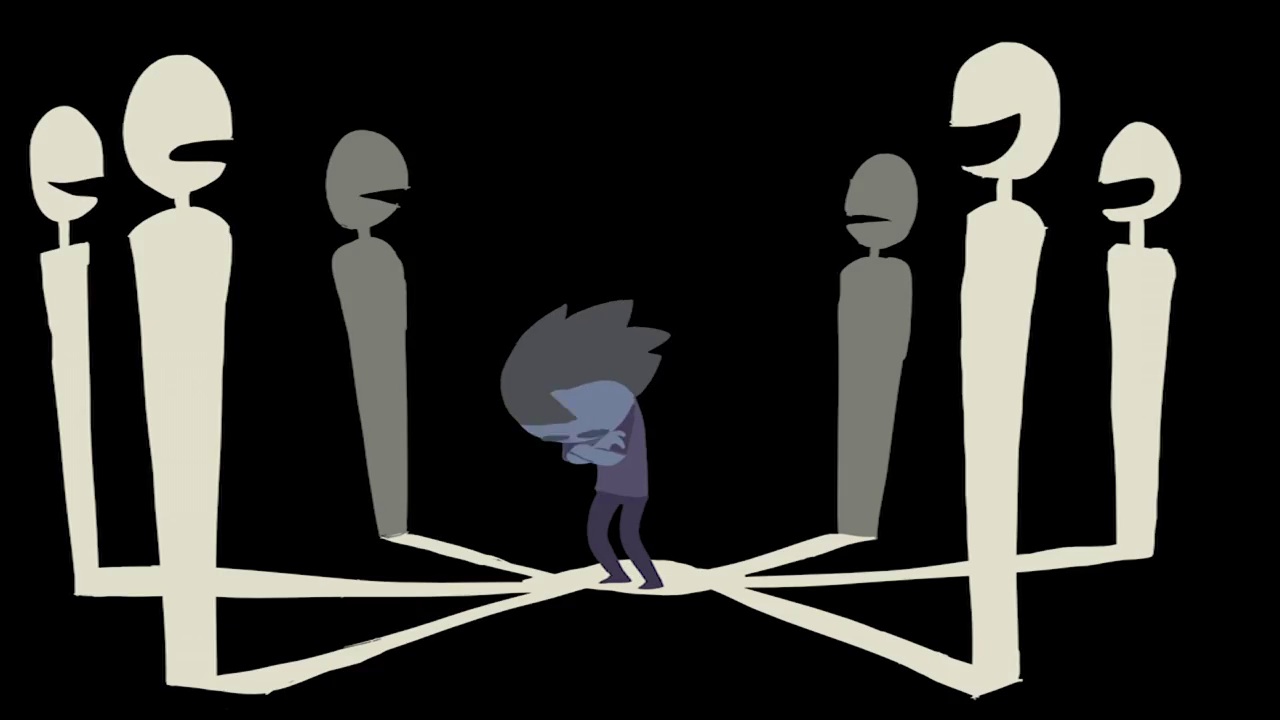 Leo and Ben
Leo and Ben were friends in elementary school but when they were in middle school something happened. Leo started spreading rumors that Ben cheats on tests, copies homework, and is mean to his friends.

Ben is very upset because everything Leo says is a lie. Leo is sending nasty emails, posting false stories on Facebook, and Tweeting out things that never happened. When Ben sees him is school, Leo ignores him but makes gross noises after he passes.

Lately, Ben can’t eat without getting a stomach ache. He is hungry by lunch but he is afraid to go into to lunch room because he doesn’t know if others believe Leo and would be mean to him.

He is having trouble concentrating in class and his grades are starting to go down. He is very stressed because he was a B+ student until all this happened. He doesn’t know what to do or who to tell.
This Photo by Unknown Author is licensed under CC BY-NC-SA
Leo and Ben
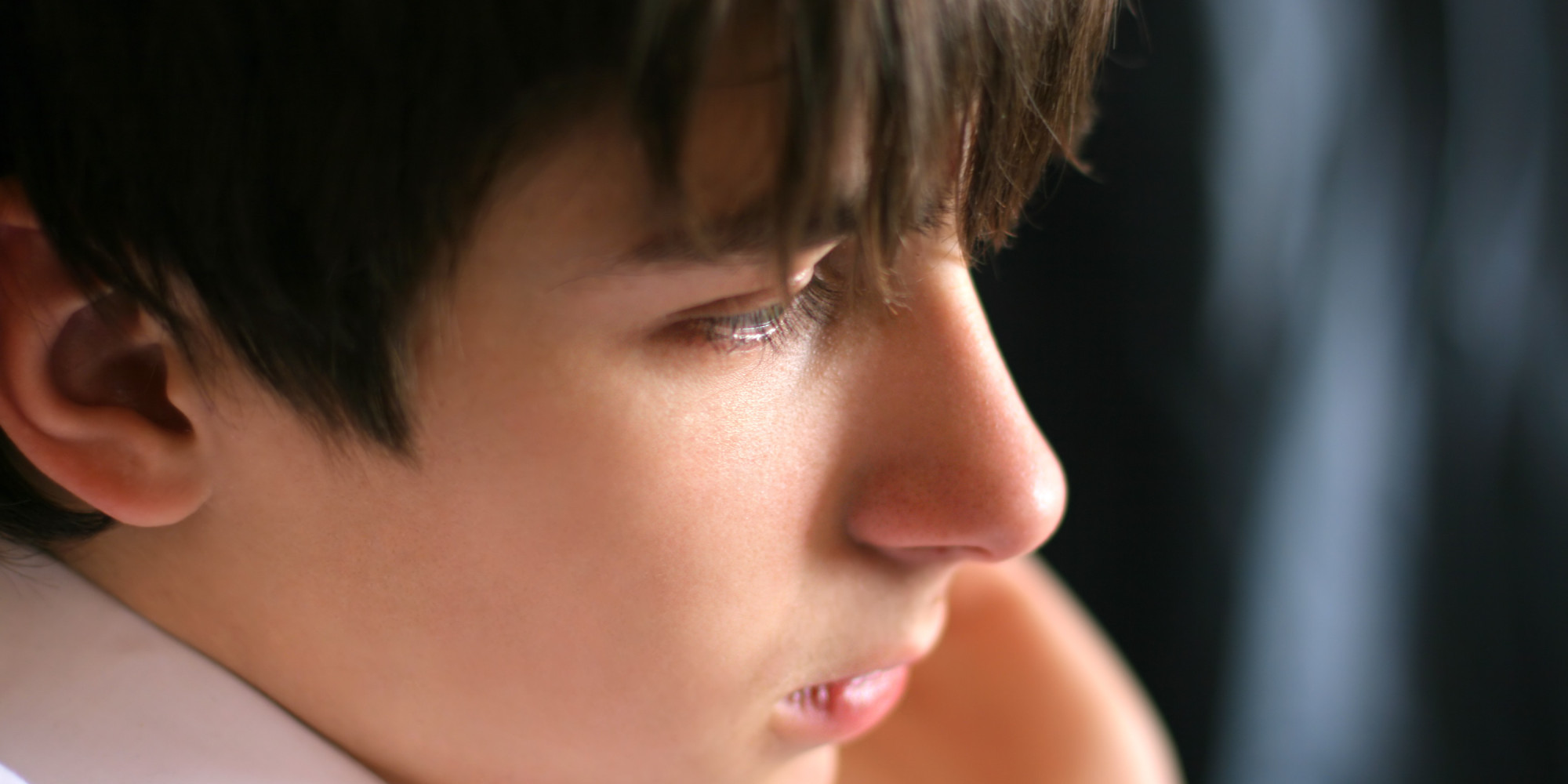 School work: quality decreases

Body systems: stomach ache 

Going to the cafeteria: Reluctant to go to the cafeteria, afraid

Mental health: Jumpy, anxious, sad, depressed, stressed, no energy

Sleep: Trouble sleeping
What are the long term effects on the bully?
Not allowed to participate in sports.

Suspension

Legal problems due to violating laws
What to do
What not to do
Review questions
Name one way bullying effects the body? (7.1u)

Name one effect of bullying on the bully. (7.1u)

Name one thing a teen can do if being bullied. (7.3s)